GARANTIE-DAUER für ARBOS Traktoren P5000  (Endkunden*)
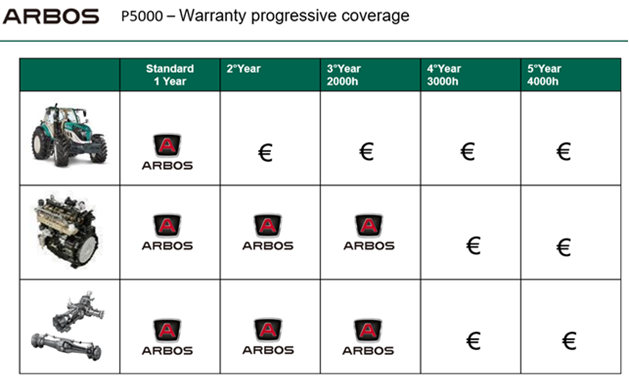 1 Jahr: Traktor  bzw. 3 Jahre* (oder 2.000 Betriebsstunden): auf Motor, Getriebe – Driveline und Vorderachse[bei Gewerblichen Kunden verkürzt sich die Garantiedauer auf insgesamt 2 Jahre]